«МАТЕМАТИЧЕСКИЙ ЧЕМОДАНЧИК» КАК СРЕДСТВО ФОРМИРОВАНИЯЭЛЕМЕНТАРНЫХ МАТЕМАТИЧЕСКИХ ПРЕДСТАВЛЕНИЙ У ДЕТЕЙ РАЗНОВОЗРАСТНОЙ ГРУППЫ
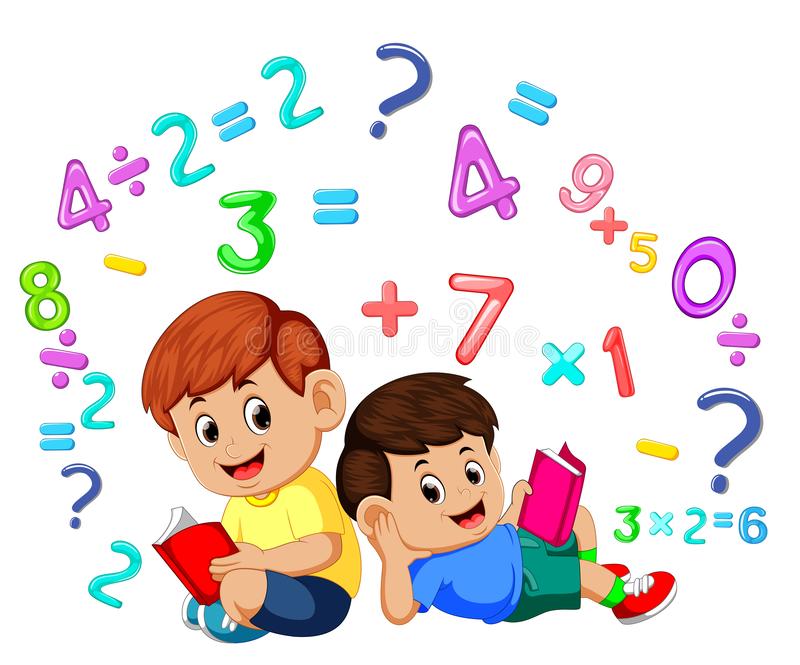 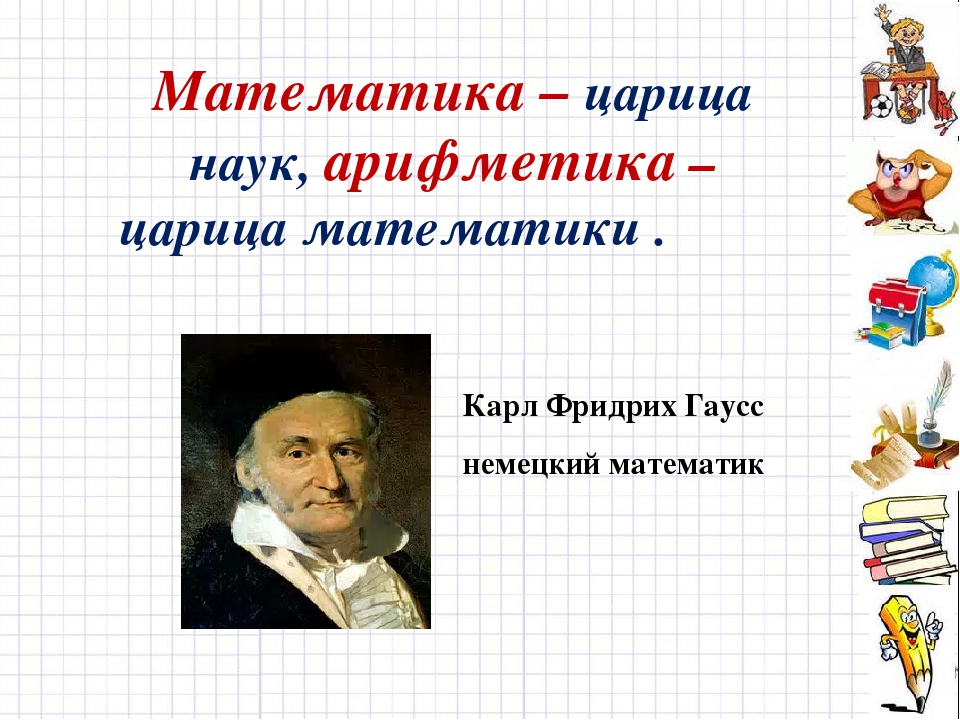 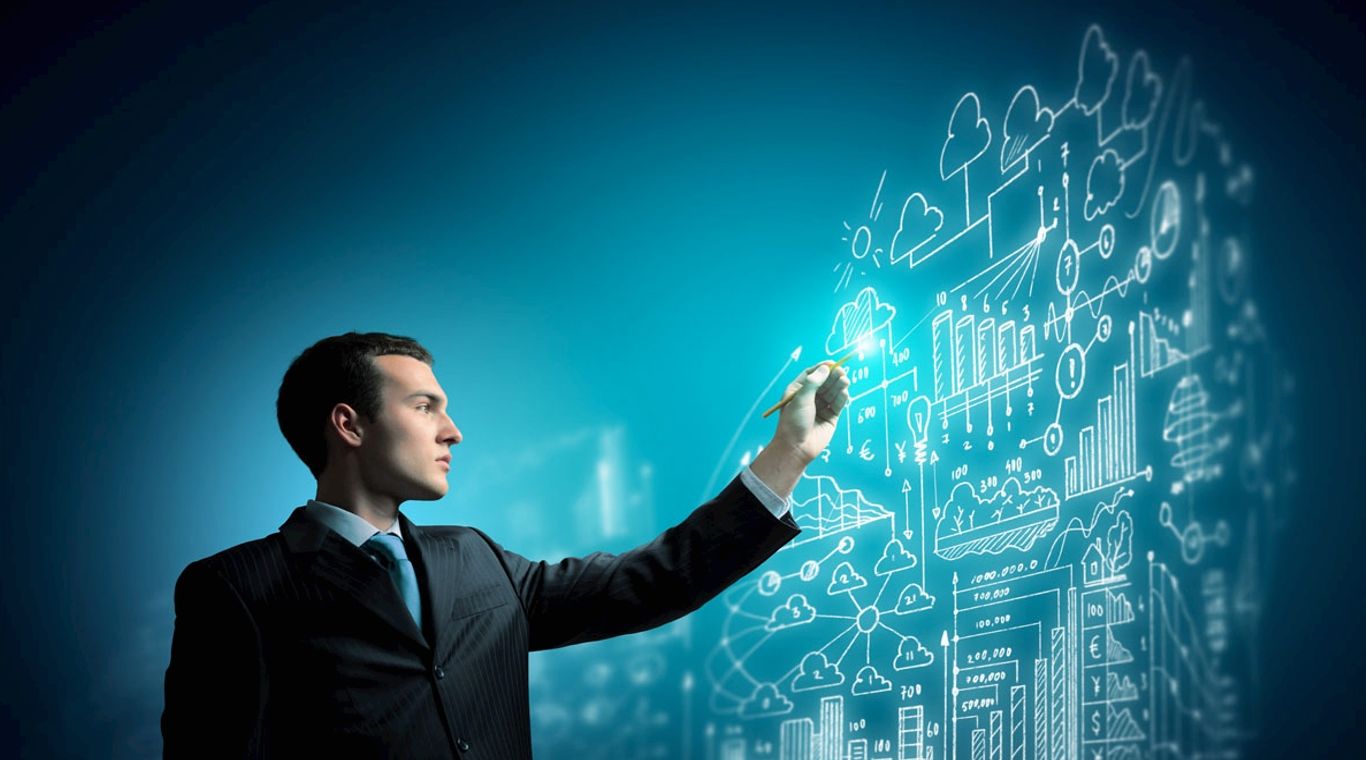 Занятия математикой развивают человека как личность (память, мышление, являются основой успешной карьеры).
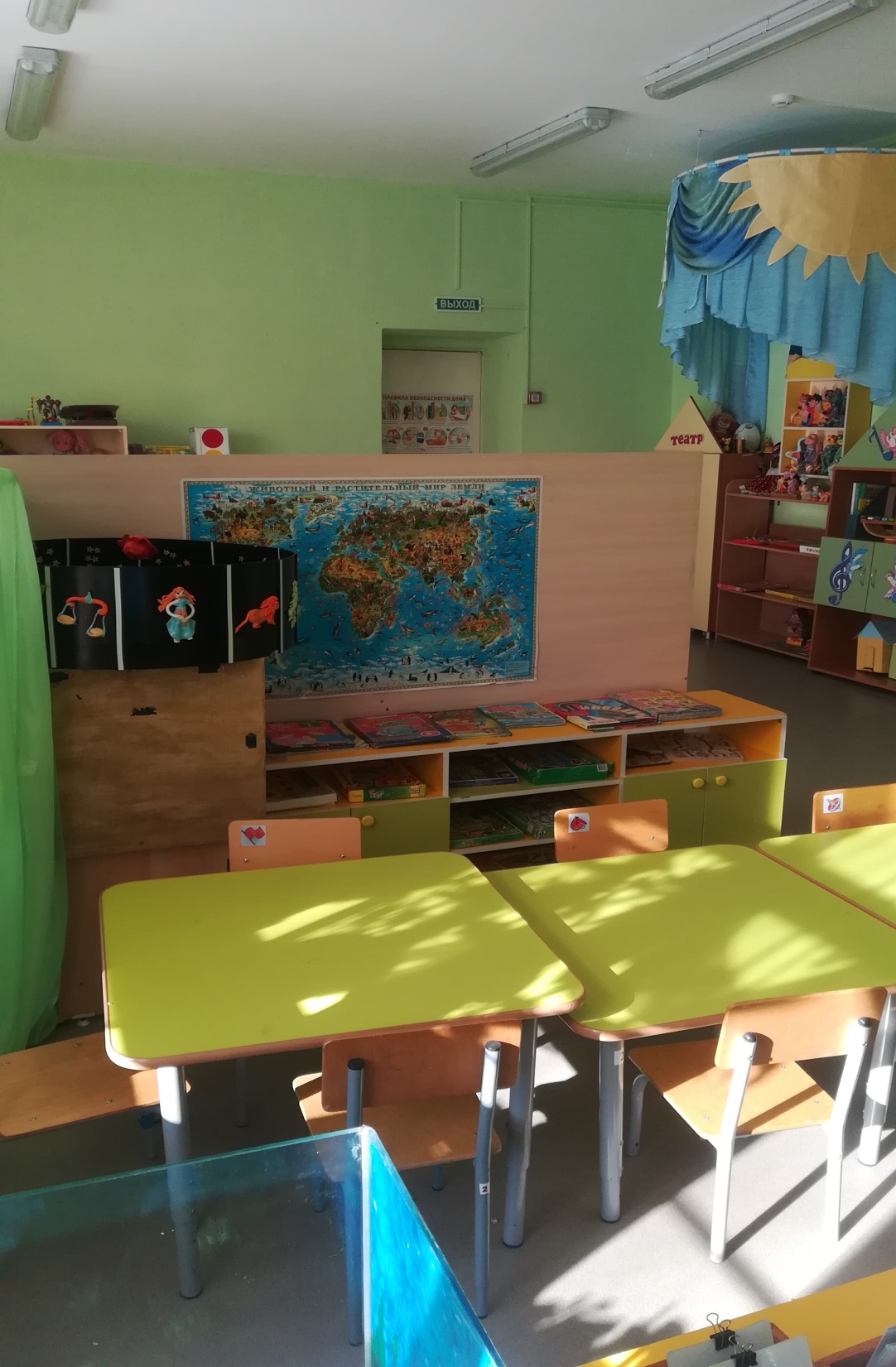 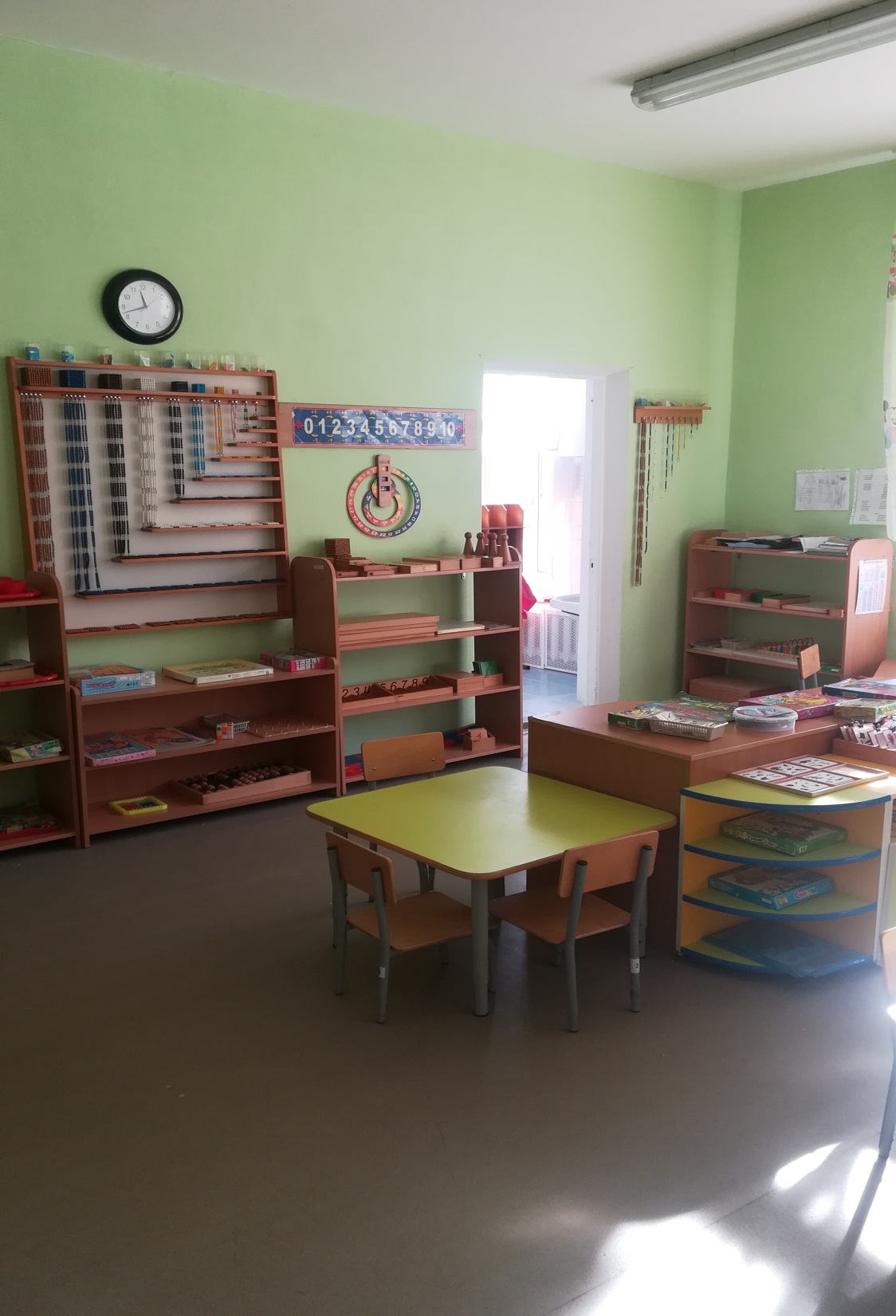 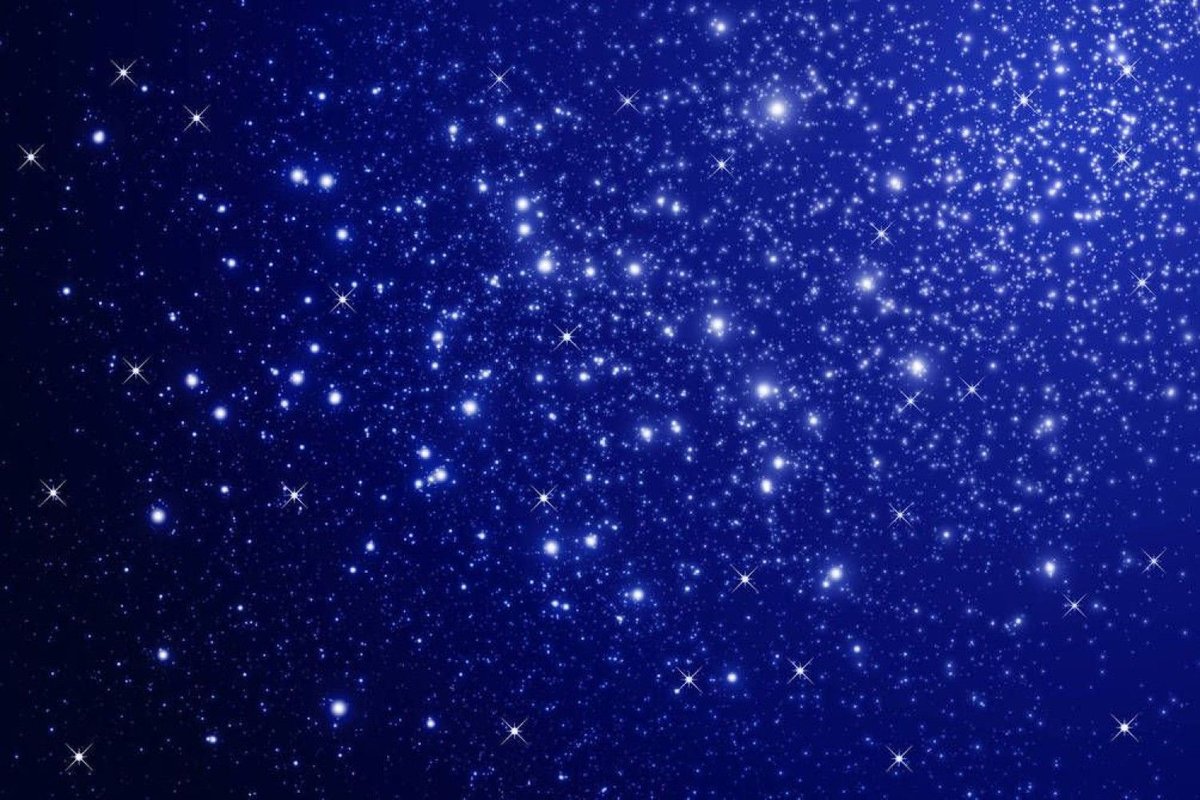 ЦЕЛЬ ПЕДАГОГА РАЗНОВОЗРАСТНОЙ ГРУППЫ:
ЧЕРЕЗ ПОДГОТОВКУ СРЕДЫ И ОРГАНИЗАЦИЮ СВОБОДНОЙ РАБОТЫ ДЕТЕЙ ДАТЬ ОСНОВЫ МАТЕМАТИЧЕСКИХ ЗНАНИЙ В СООТВЕТСТВИИ С ВОЗРАСТНЫМИ ВОЗМОЖНОСТЯМИ И ОСОБЕННОСТЯМИ РАЗВИТИЯ КАЖДОГО РЕБЕНКА.
ИГРА – ВЕДУЩАЯ ДЕЯТЕЛЬНОСТЬ ДОШКОЛЬНИКОВ, ПОЭТОМУ ВСЕ ОБУЧЕНИЕ ДОЛЖНО ПРОХОДИТЬ В ИГРОВОЙ ФОРМЕ.
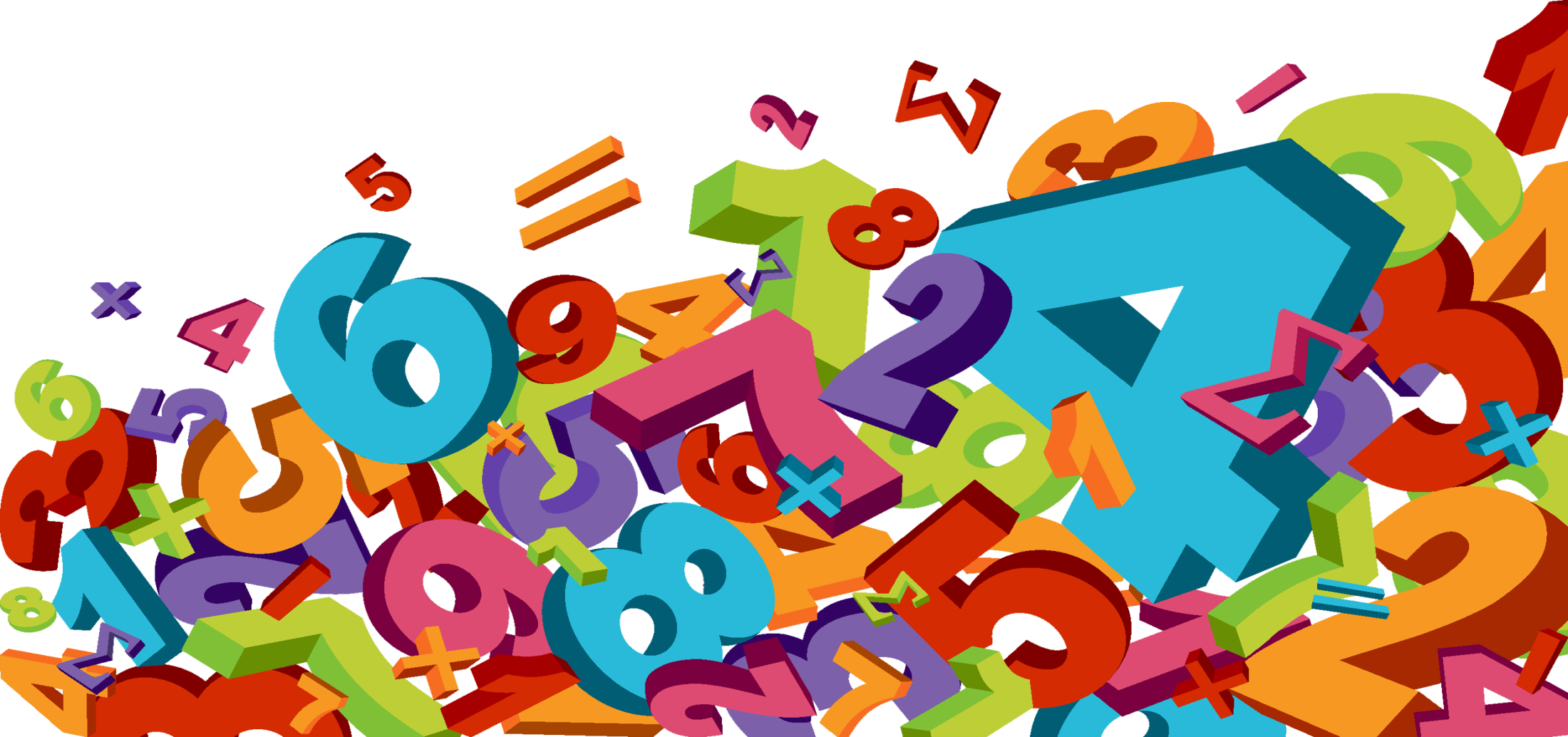 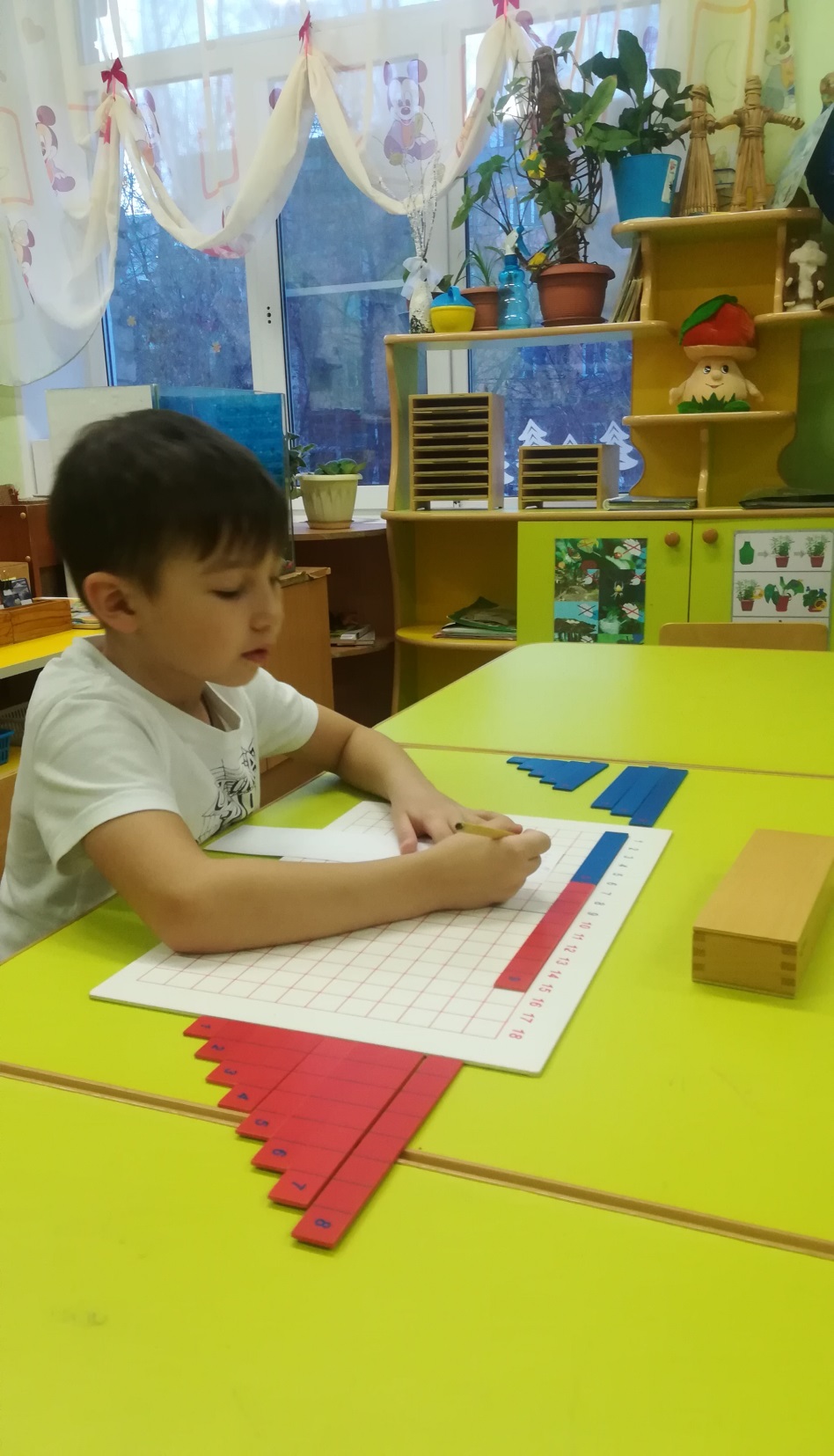 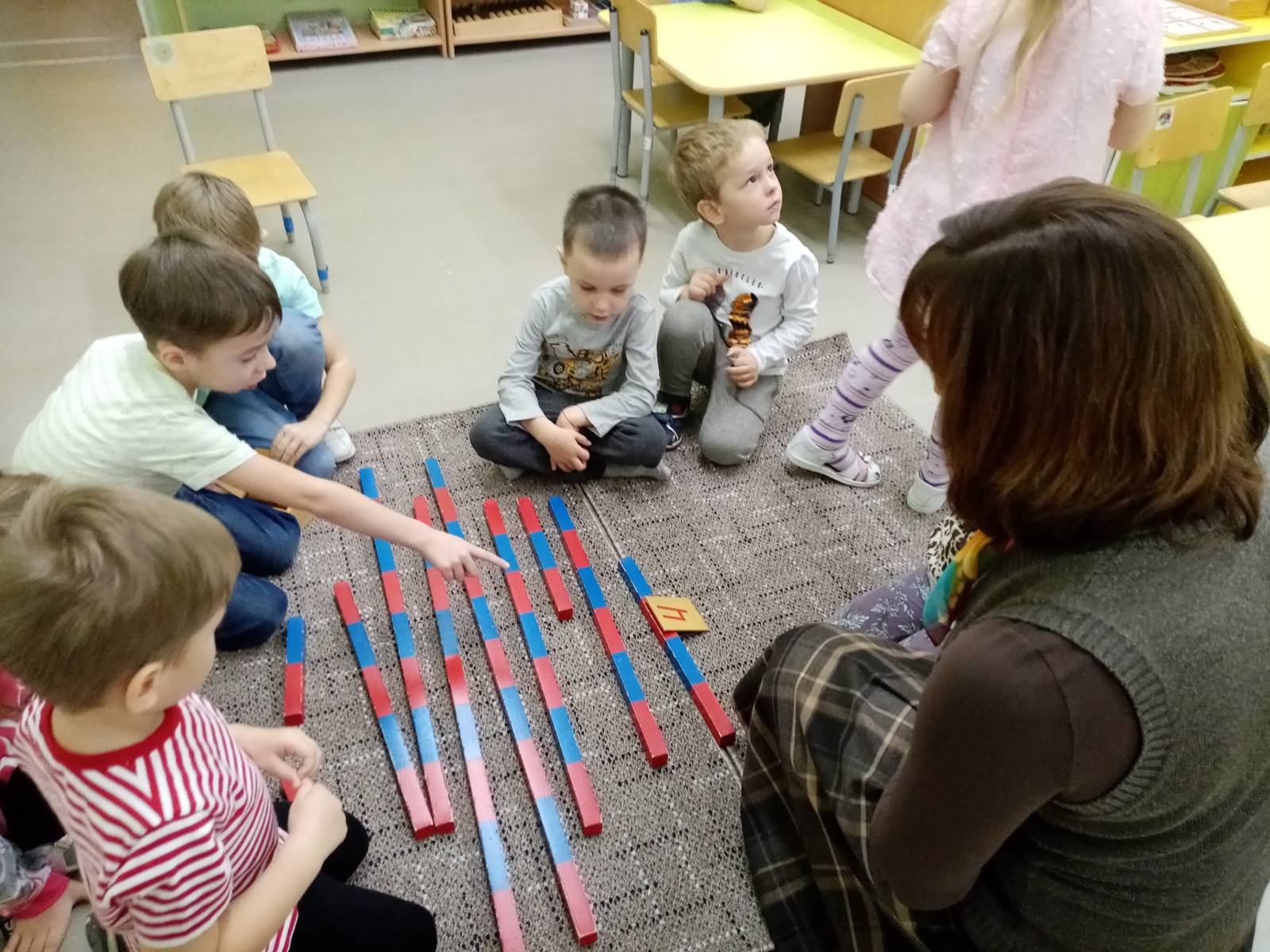 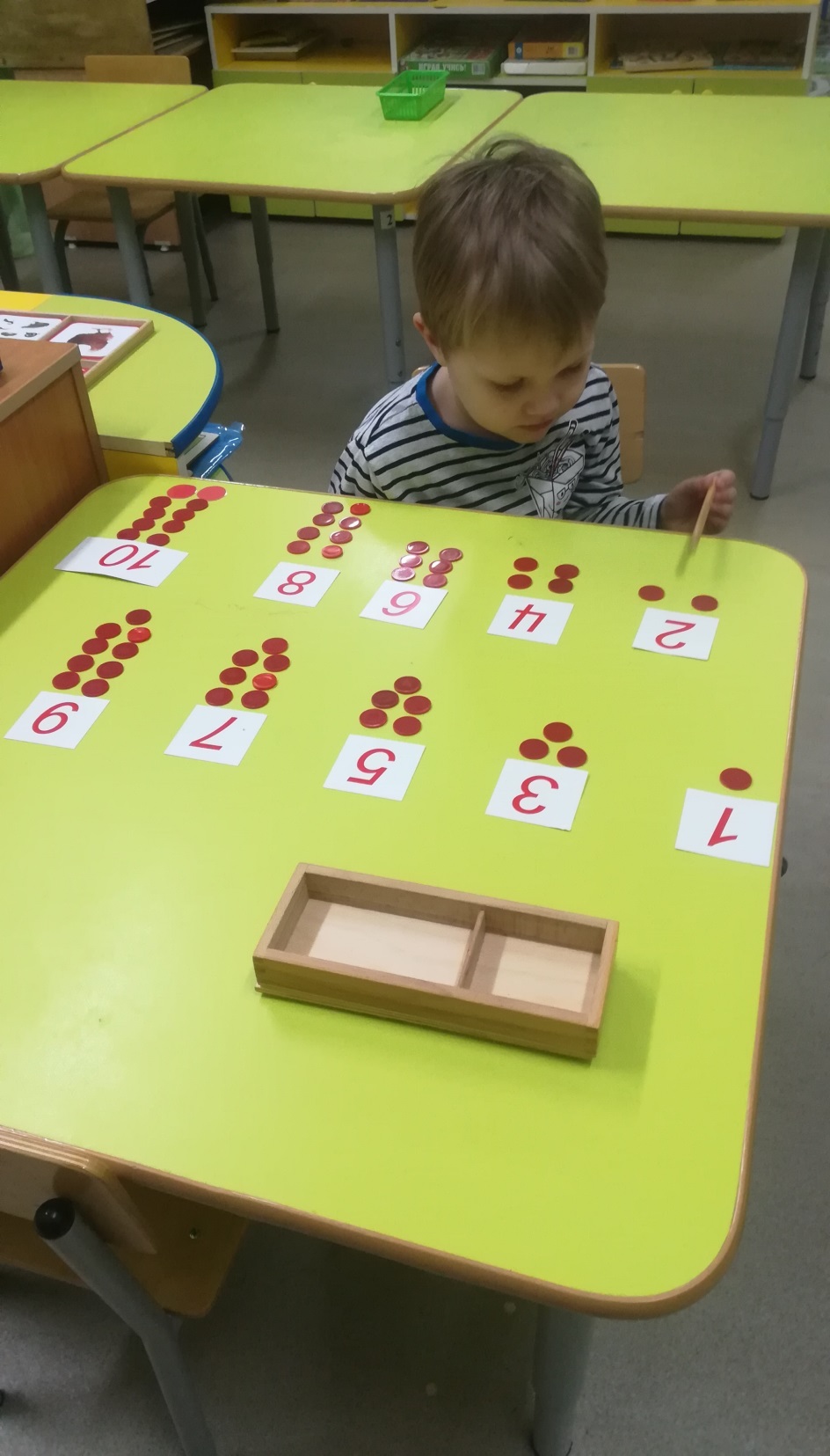 ДИДАКТИЧЕСКИЕ ИГРЫ
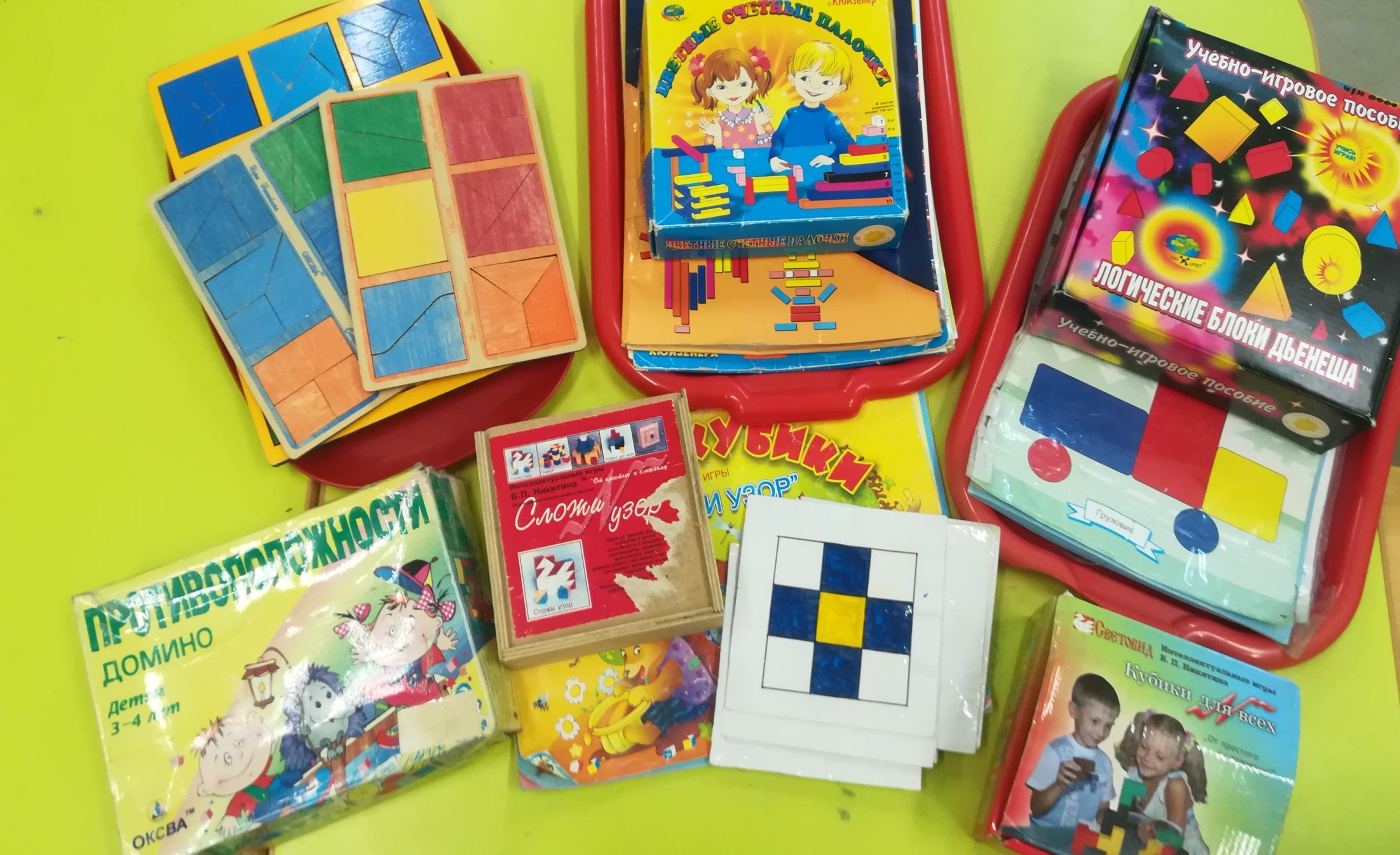 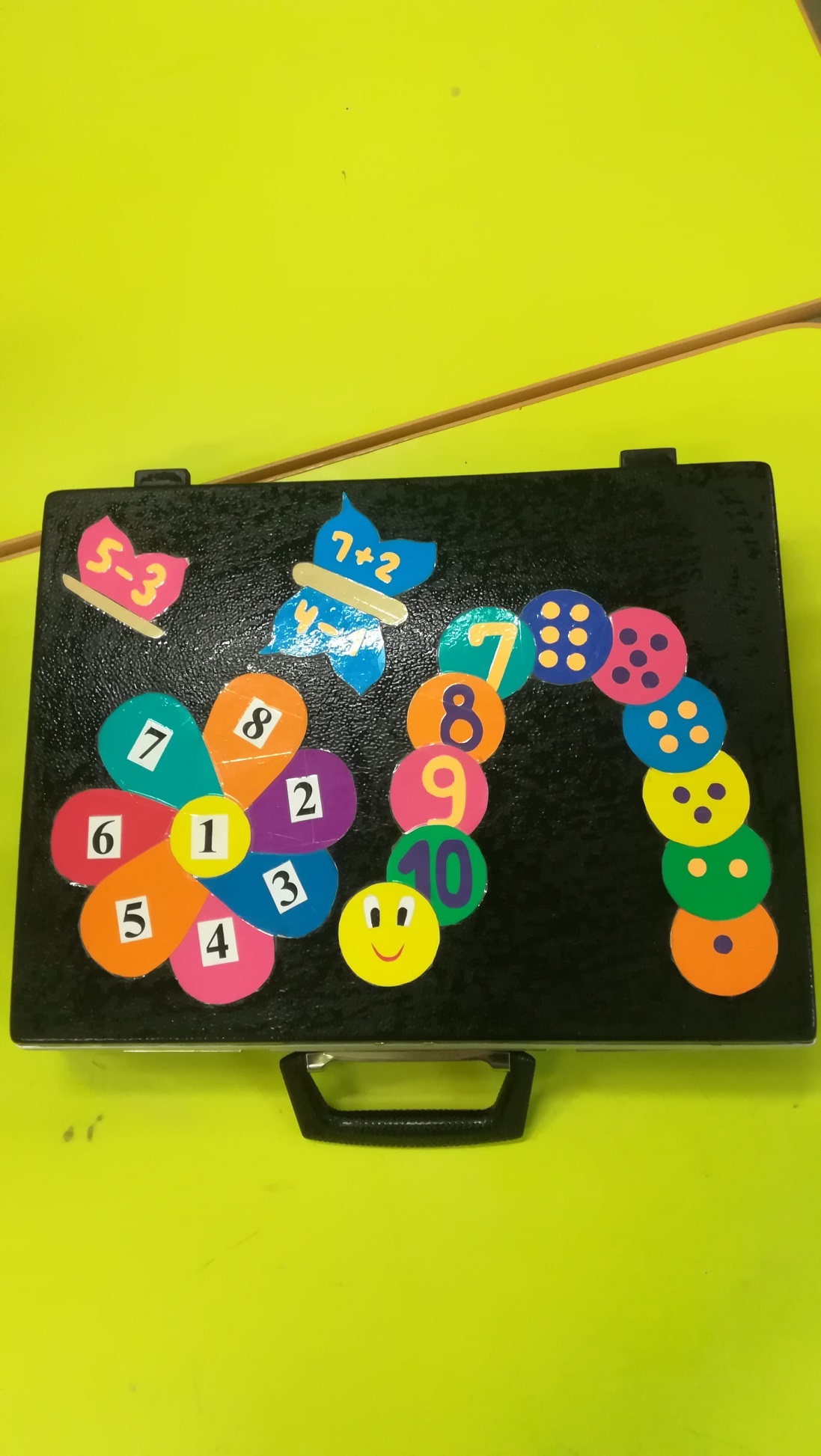 МАТЕМАТИЧЕСКИЙЧЕМОДАНЧИК
ЦЕЛЬ:ОСВОЕНИЕ ПЕРВИЧНЫХ МАТЕМАТИЧЕСКИХ ЗНАНИЙ В СООТВЕТСТВИИ С ВОЗРАСТНЫМИ ВОЗМОЖНОСТЯМИ И ОСОБЕННОСТЯМИ РАЗВИТИЯ КАЖДОГО РЕБЕНКА.
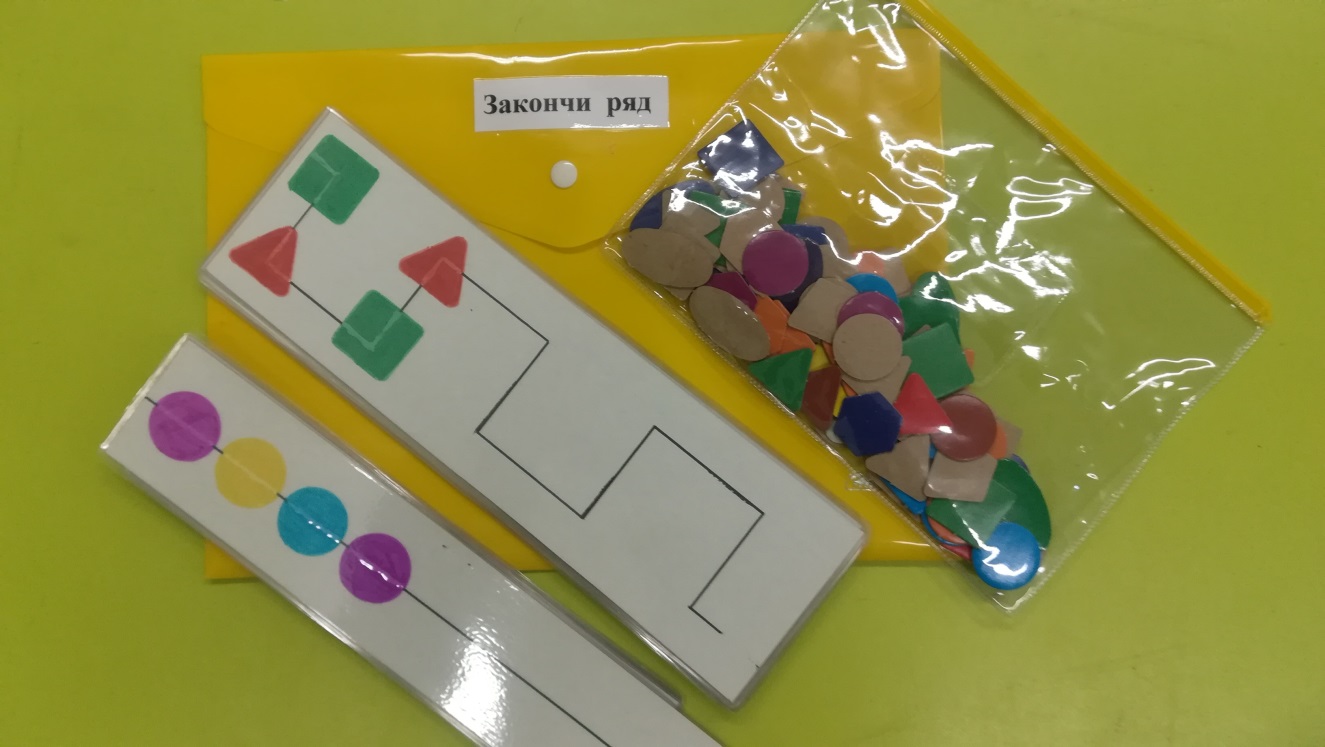 ИГРЫ НА РАЗВИТИЕ ЛОГИКИ
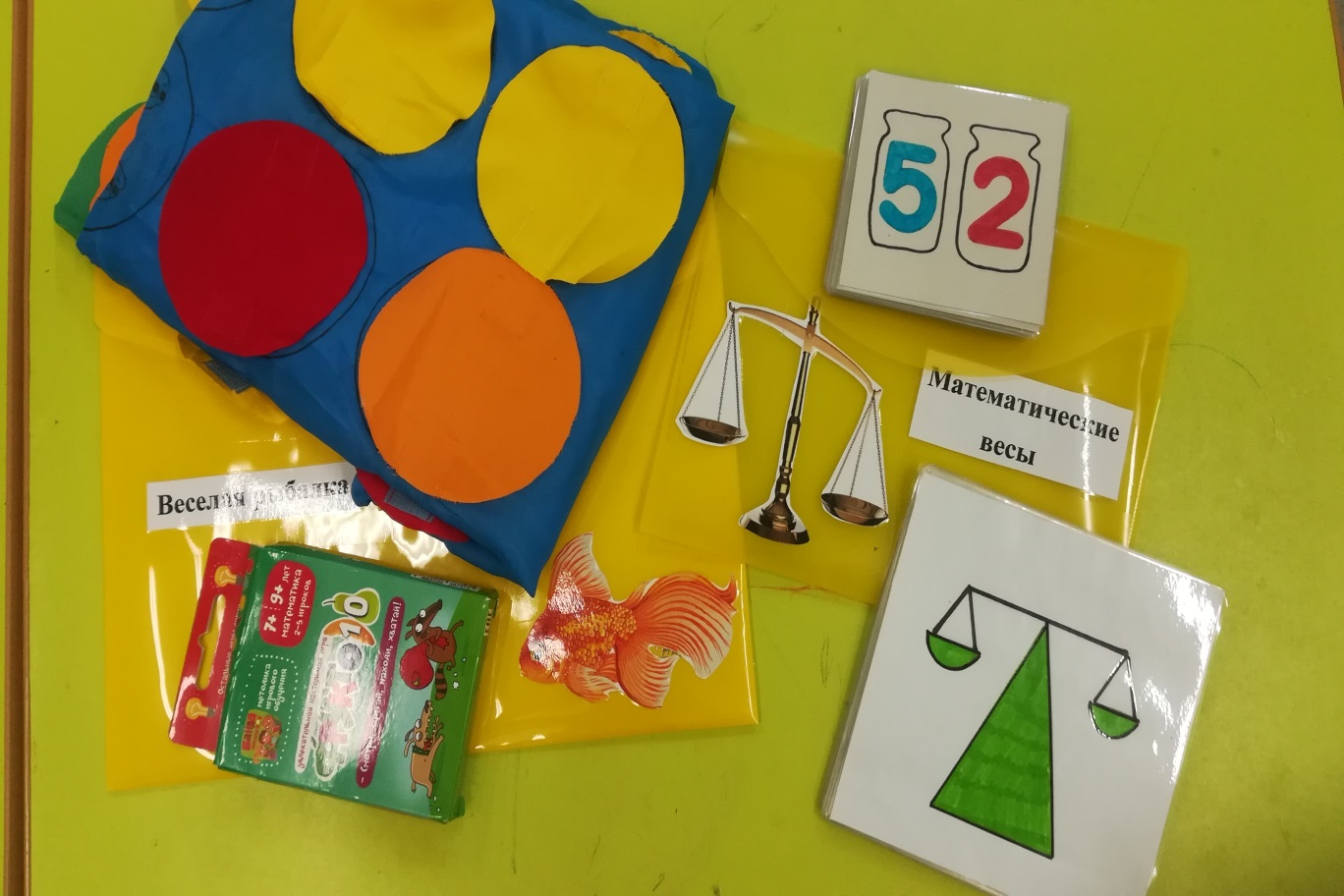 ИГРЫ НА СОСТАВ ЧИСЛА
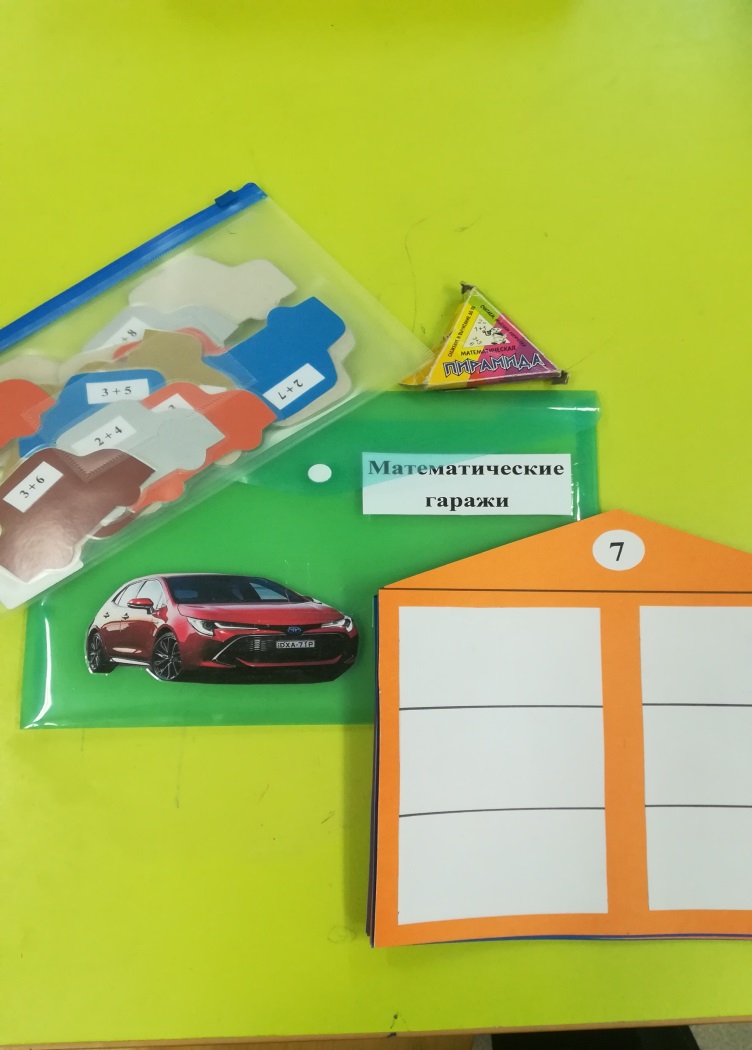 ИГРЫ НА ЗНАКОМСТВО С ГЕОМЕТРИЕЙ
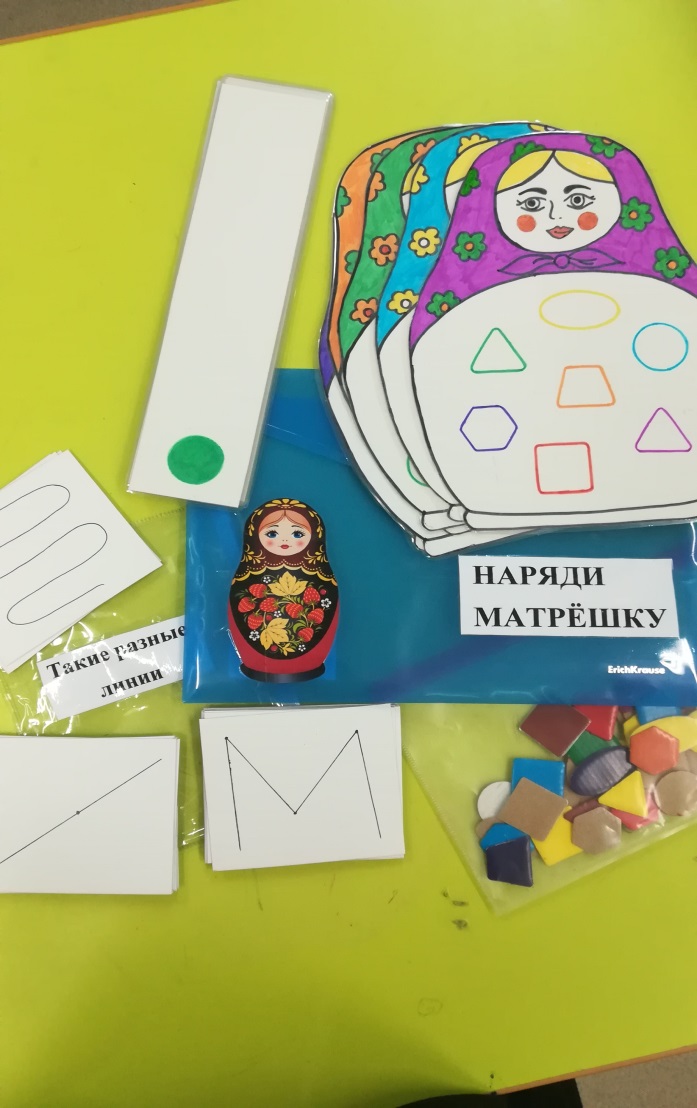 ИГРЫ НА ЗАКРЕПЛЕНИЕ НАВЫКОВ СЧЕТА
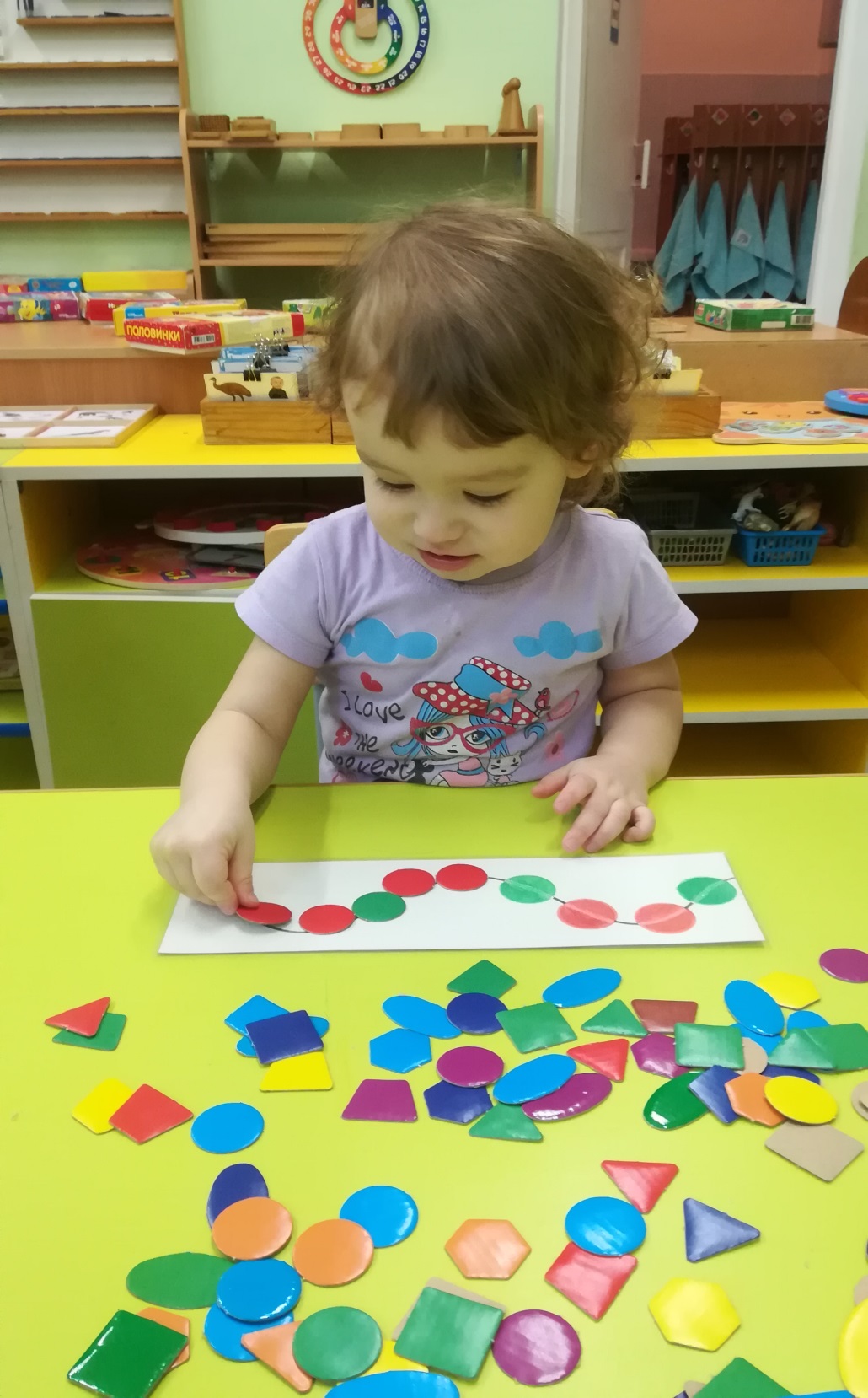 ЗАКОНЧИ РЯД
ЦЕЛЬ ИГРЫ:
РАЗВИТИЕ ЛОГИЧЕСКОГО МЫШЛЕНИЯ, ВНИМАНИЯ, ЗРИТЕЛЬНОГО СОСРЕДОТОЧЕНИЯ.
ЗАДАЧИ:
- РАЗВИВАТЬ УМЕНИЕ     
   ВИДЕТЬ ШАБЛОН;
УМЕТЬ РАЗЛИЧАТЬ 
   ГЕОМЕТРИЧЕСКИЕ ФИГУРЫ;
РАЗВИВАТЬ МЕЛКУЮ
   МОТОРИКУ.
ИГРЫ НА СОСТАВ ЧИСЛА
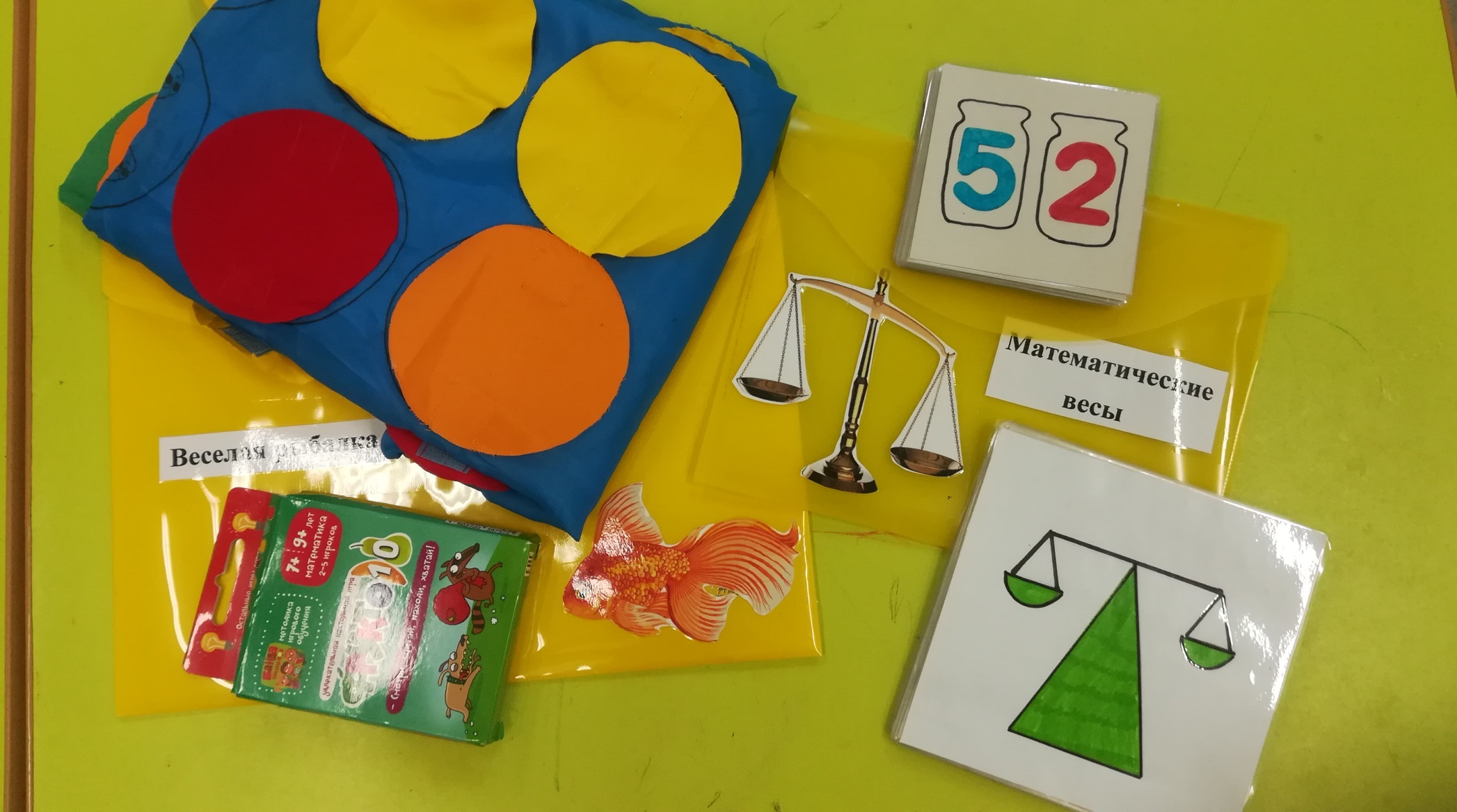 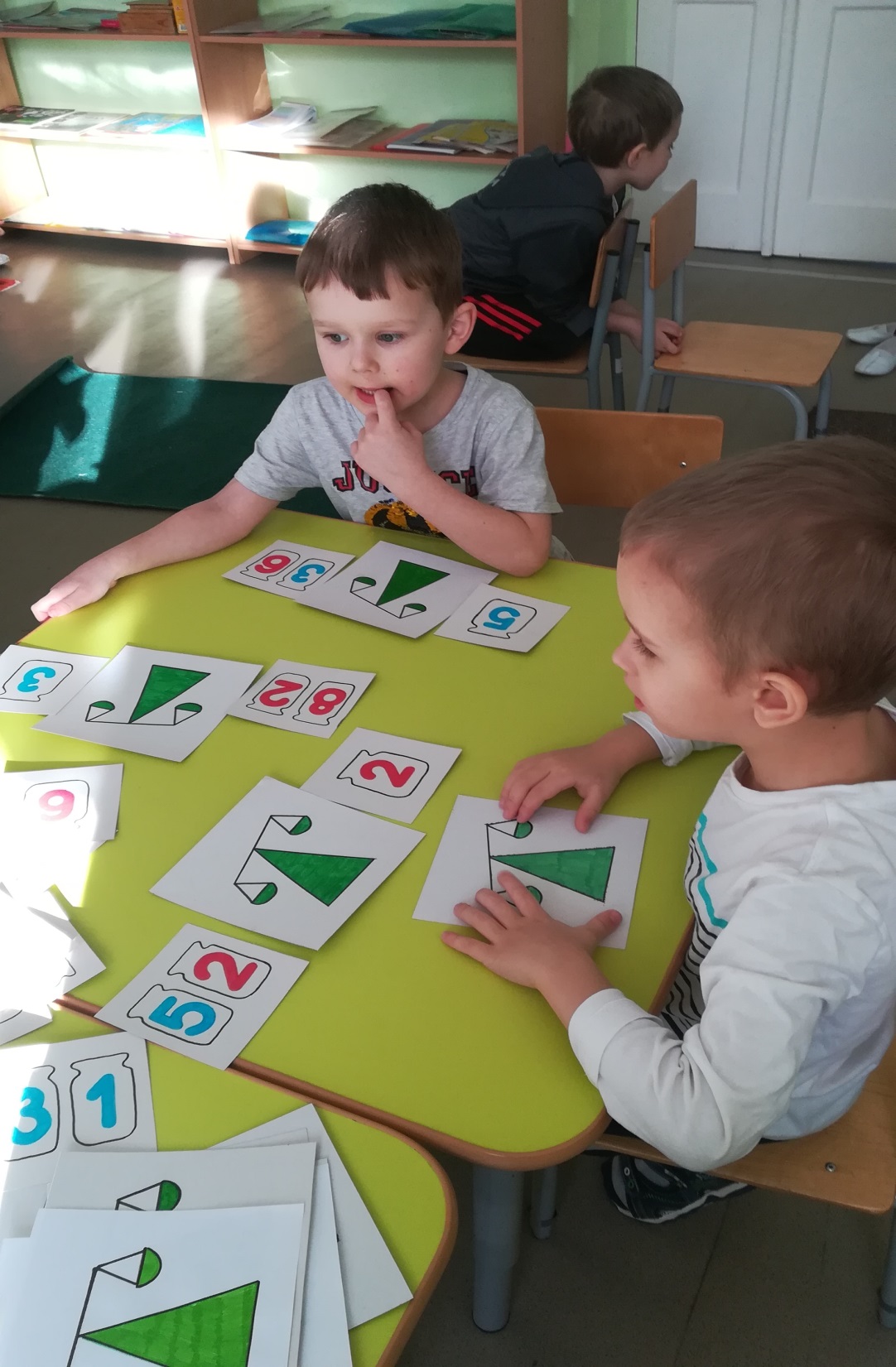 МАТЕМАТИЧЕСКИЕВЕСЫ
ЦЕЛЬ:
СОВЕРШЕНСТВОВАНИЕ ЗНАНИЙ О СОСТАВЕ ИЗУЧЕННЫХ ЧИСЕЛ.
ЗАДАЧИ:
ФОРМИРОВАТЬ УМЕНИЕ    
   ПРЕДСТАВЛЯТЬ ЧИСЛА 
   В ВИДЕ СУММЫ ДВУХ
   СЛАГАЕМЫХ;
- ПОВТОРИТЬ СРАВНЕНИЕ
  ЧИСЕЛ.
ВЕСЕЛАЯ РЫБАЛКА
ЦЕЛЬ:ЗАКРЕПИТЬ  ЗНАНИЯ  О СОСТАВЕ ЧИСЛА
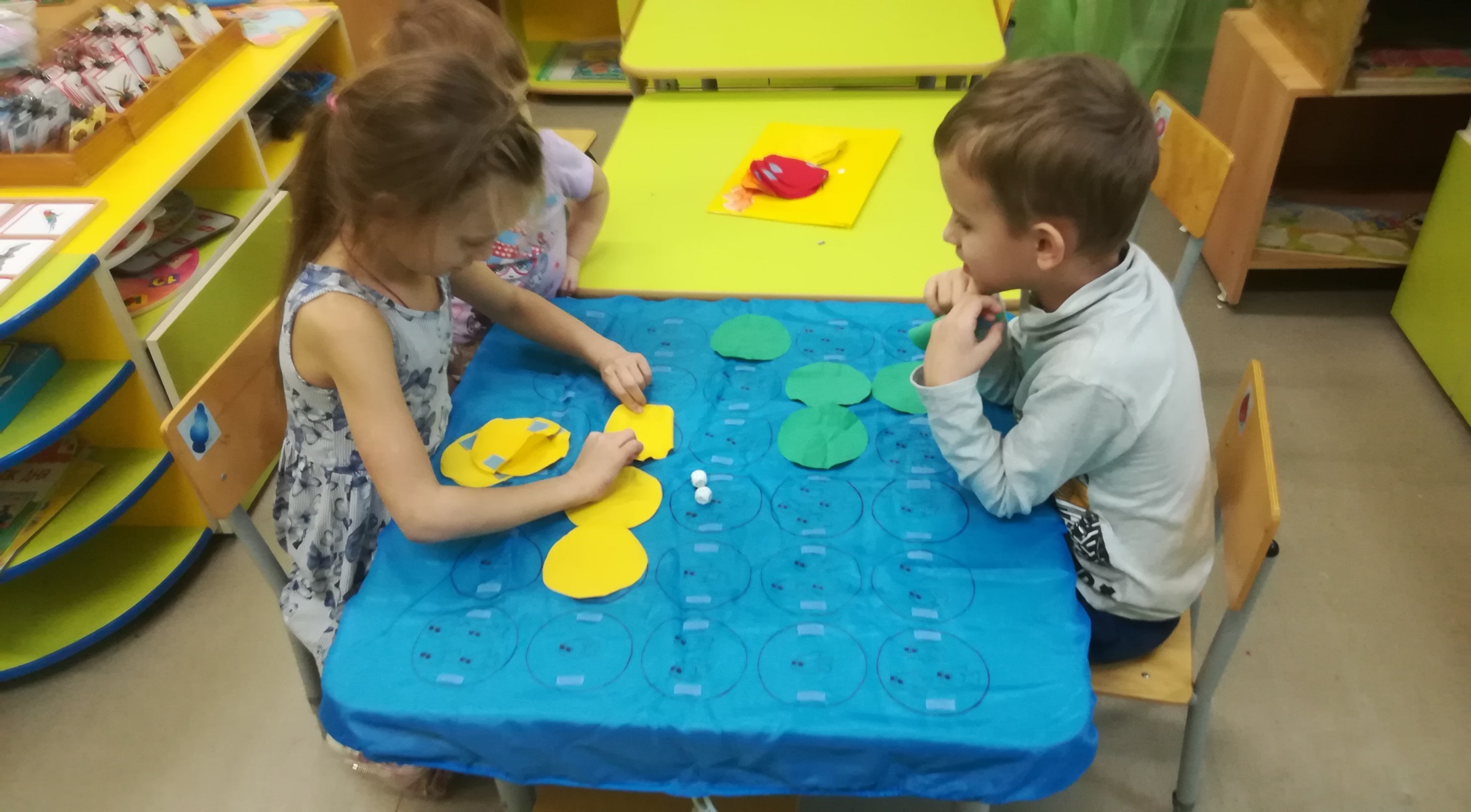 ИГРЫ НА ЗАКРЕПЛЕНИЕ НАВЫКОВ СЧЕТА
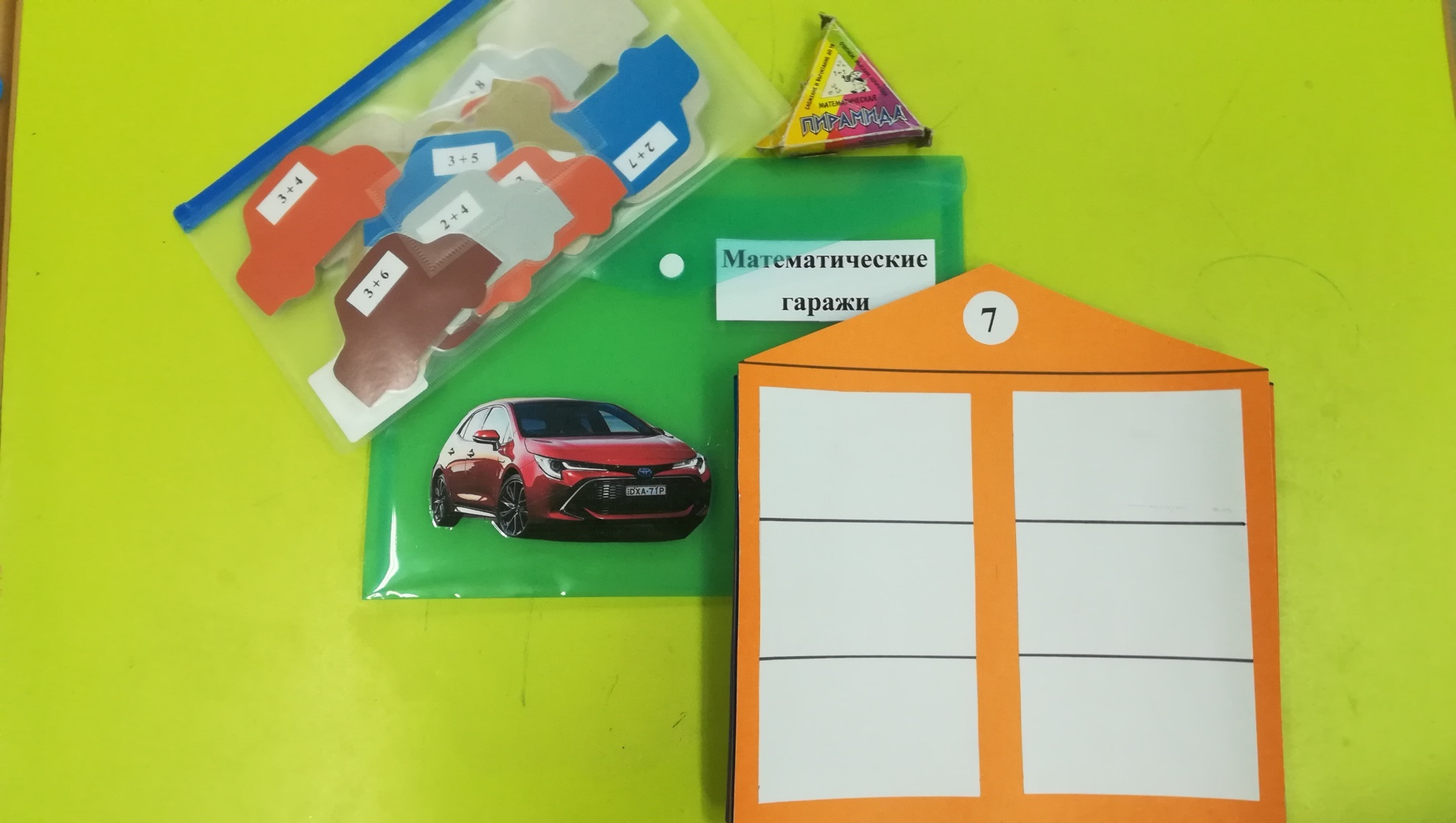 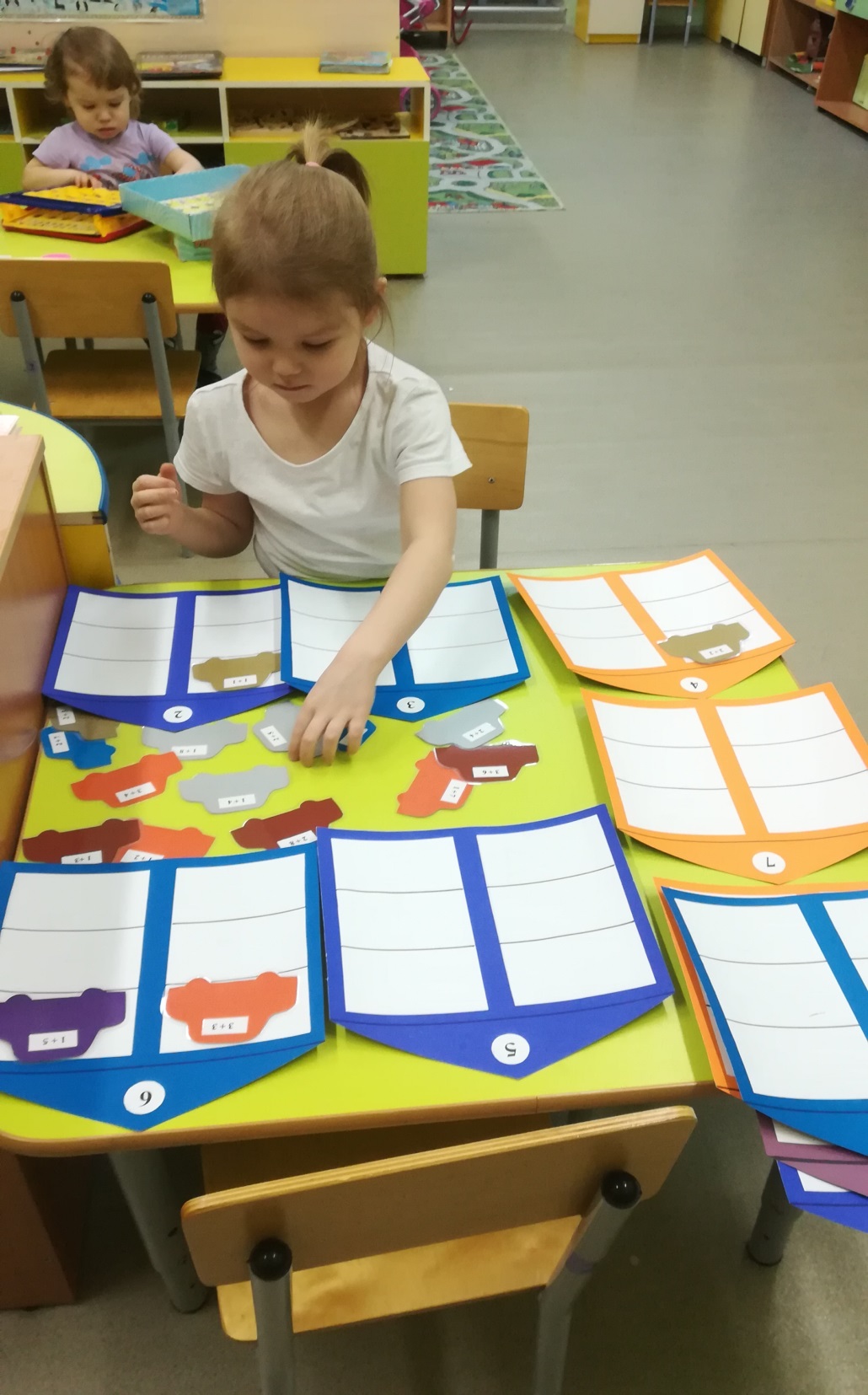 МАТЕМАТИЧЕСКИЕ ГАРАЖИ
ЦЕЛЬ:
РАСПРЕДЕЛИТЬ МАШИНЫ ПО  ГАРАЖАМ

ЗАДАЧИ:
ЗАКРЕПИТЬ НАВЫК 
  РЕШЕНИЯ ПРИМЕРОВ НА   СЛОЖЕНИЕ И  ВЫЧИТАНИЕ   В ПРЕДЕЛАХ 10;
- РАЗВИВАТЬ ВНИМАНИЕ И   ПАМЯТЬ.
-
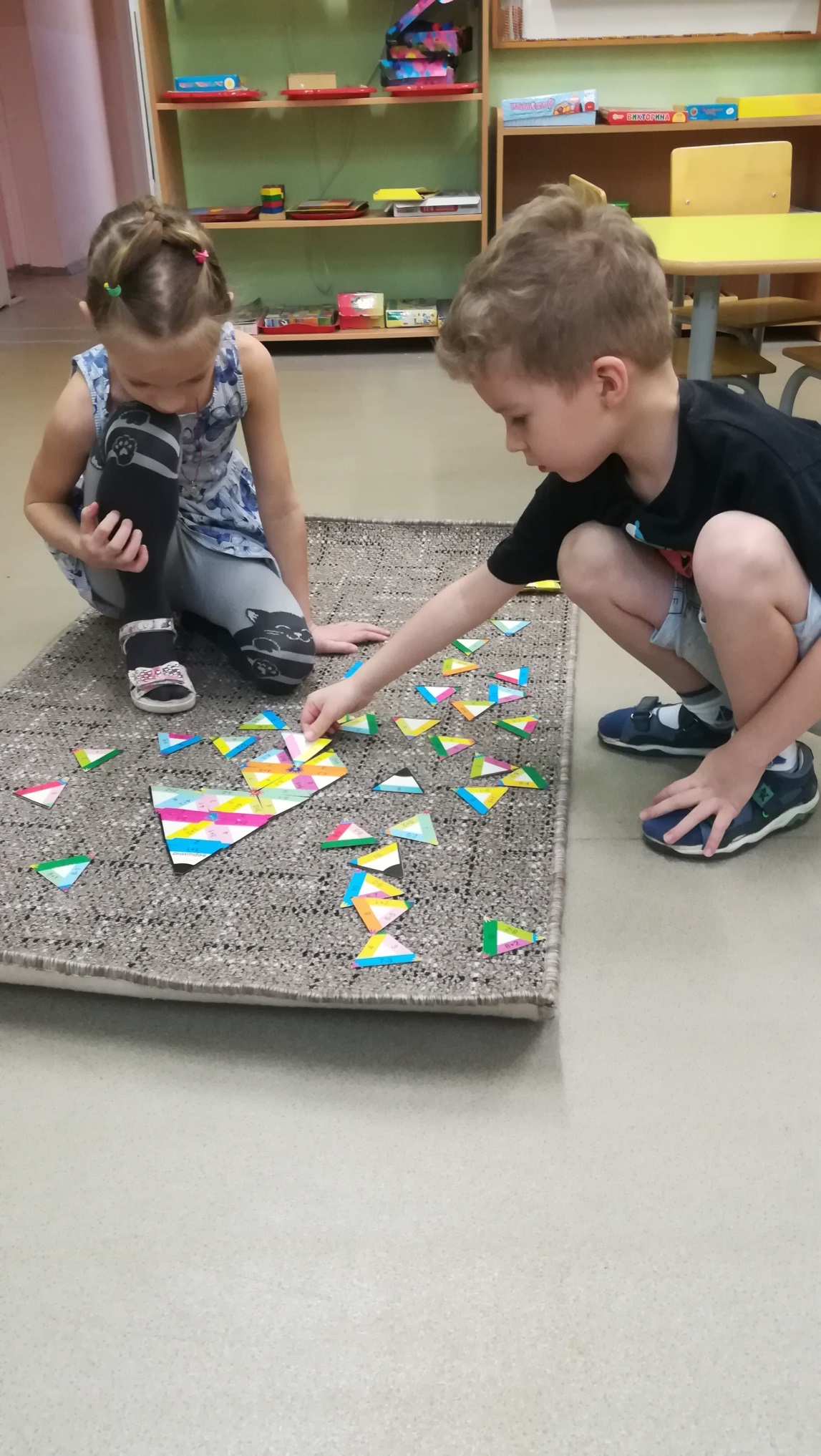 МАТЕМАТИЧЕСКАЯ ПИРАМИДА
ЦЕЛЬ:
СОСТАВИТЬ ПИРАМИДУ ИЗ ОТДЕЛЬНЫХ КАРТОЧЕК
ЗАДАЧИ:
ЗАКРЕПИТЬ НАВЫК 
  РЕШЕНИЯ ПРИМЕРОВ 
  НА СЛОЖЕНИЕ И
  ВЫЧИТАНИЕ В 
  ПРЕДЕЛАХ 10;
- РАЗВИВАТЬ ВНИМАНИЕ.
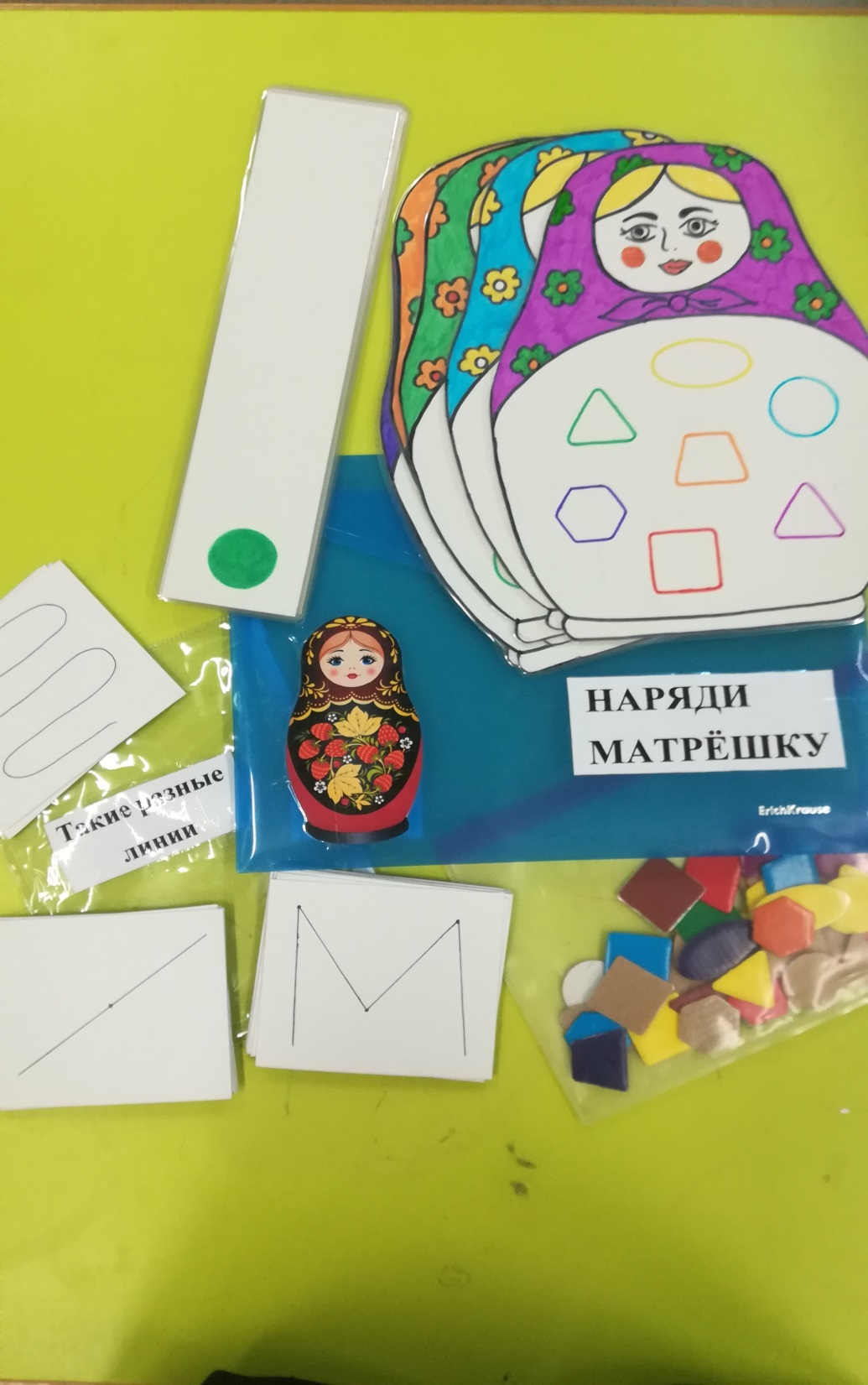 ИГРЫ НА ЗНАКОМСТВО С ГЕОМЕТРИЕЙ
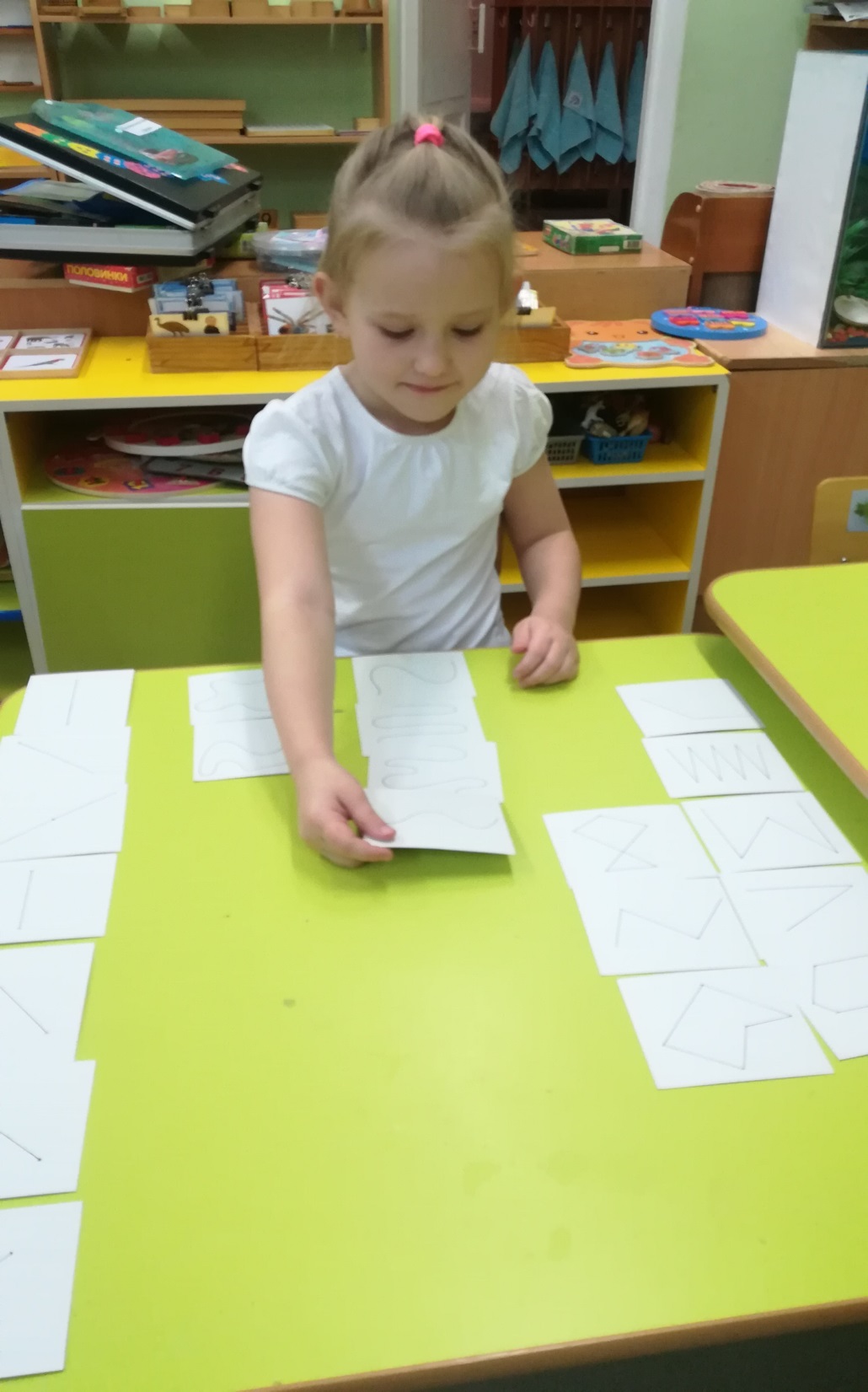 ТАКИЕ РАЗНЫЕ ЛИНИИ
ЦЕЛЬ:
ЗАКРЕПИТЬ ОСНОВНЫЕ ГЕОМЕТРИЧЕСКИЕ ПОНЯТИЯ: ТОЧКА, ЛИНИЯ, ЛУЧ, ПРЯМЫЕ И КРИВЫЕ ЛИНИИ,  ЗАМКНУТЫЕ И НЕЗАМКНУТЫЕ ЛИНИИ,
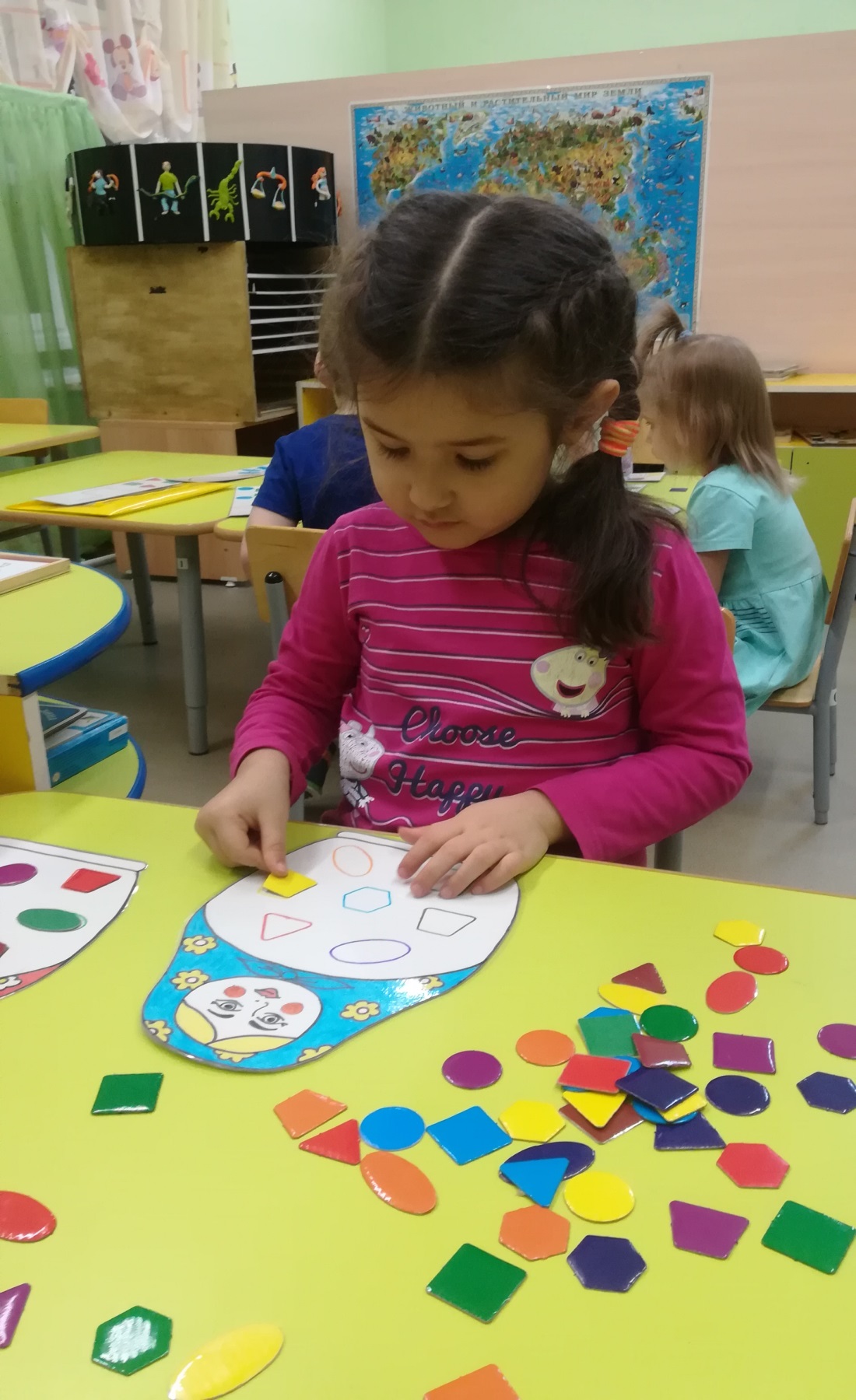 НАРЯДИ МАТРЕШКУ
ЦЕЛЬ:
ЗАПОМНИТЬ ГЕОМЕТРИЧЕСКИЕ ФИГУРЫ
ЗАДАЧИ:
СООТНОСИТЬ ФИГУРЫ   ПО ФОРМЕ МЕТОДОМ   НАЛОЖЕНИЯ;
ГРУППИРОВАТЬ    ПРЕДМЕТЫ ПО ЦВЕТУ;
РАЗВИВАТЬ МЕЛКУЮ
МОТОРИКУ.
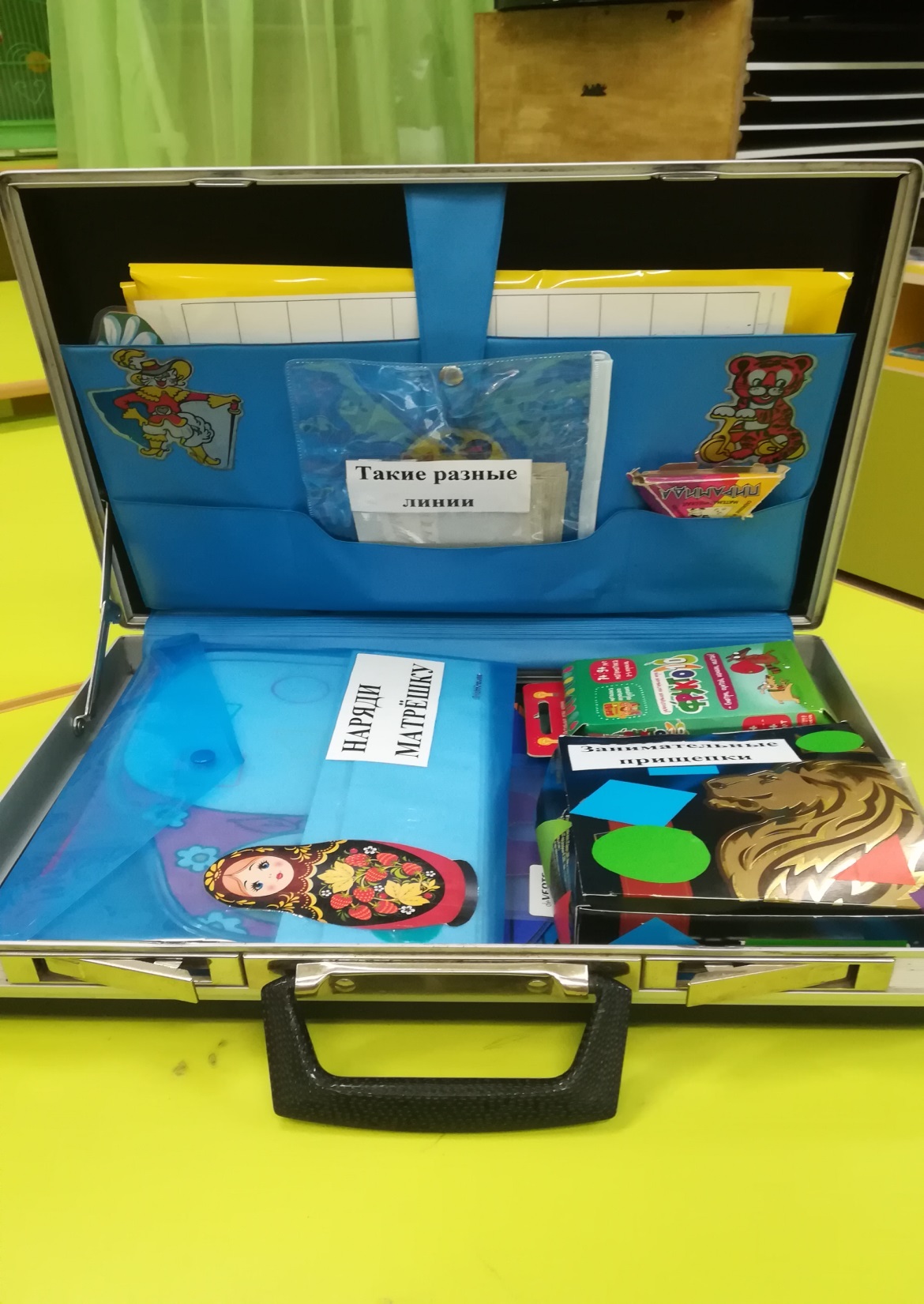 СПАСИБО ЗА ВНИМАНИЕ!